«Мир русской избы»
Щекина Елена Симановна
Воспитатель 
Структурное подразделение детский сад 
общеразвивающего вида №34 «Ёлочка» 
МДОУ Удимская СОШ №2»
 Котласский район
Предки наши строили жилище из дерева и называлось оно избой
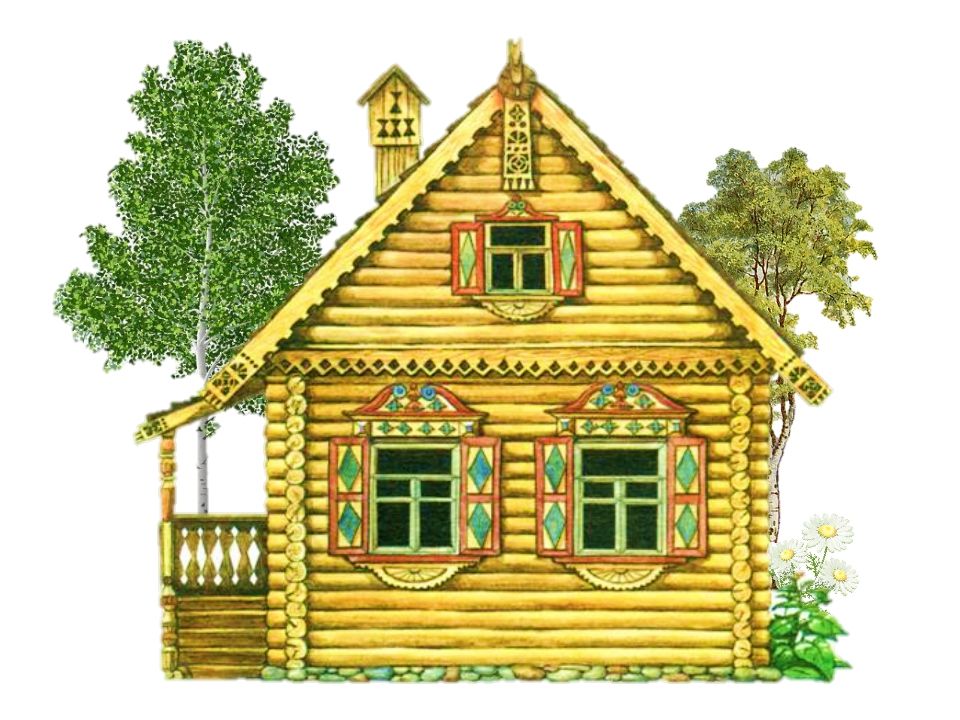 Главным в избе была печка. Она избу обогревала, в нейготовили обед, пекли пироги, сушили одежду,лечились от разных болезней
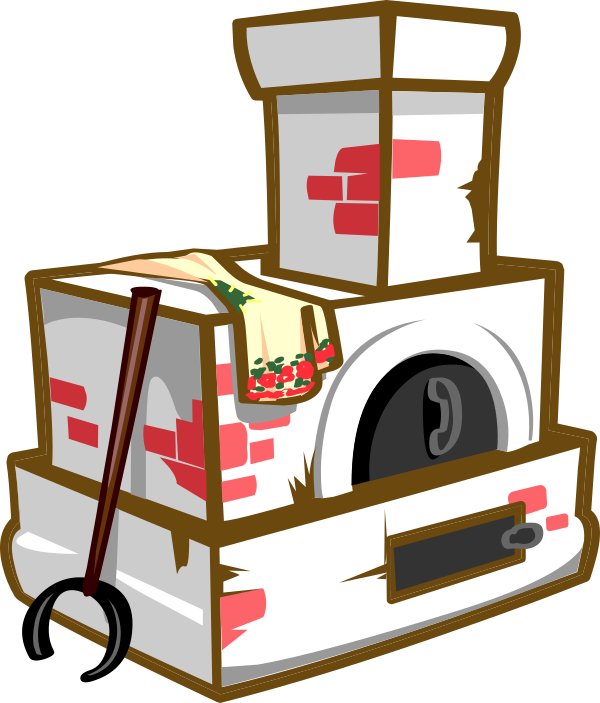 Раньше все в избе делалось своими руками. Долгими зимними вечерами резали миски и ложки из дерева, плели лапти корзины, вязали, вышивали. А еще и песни пели!
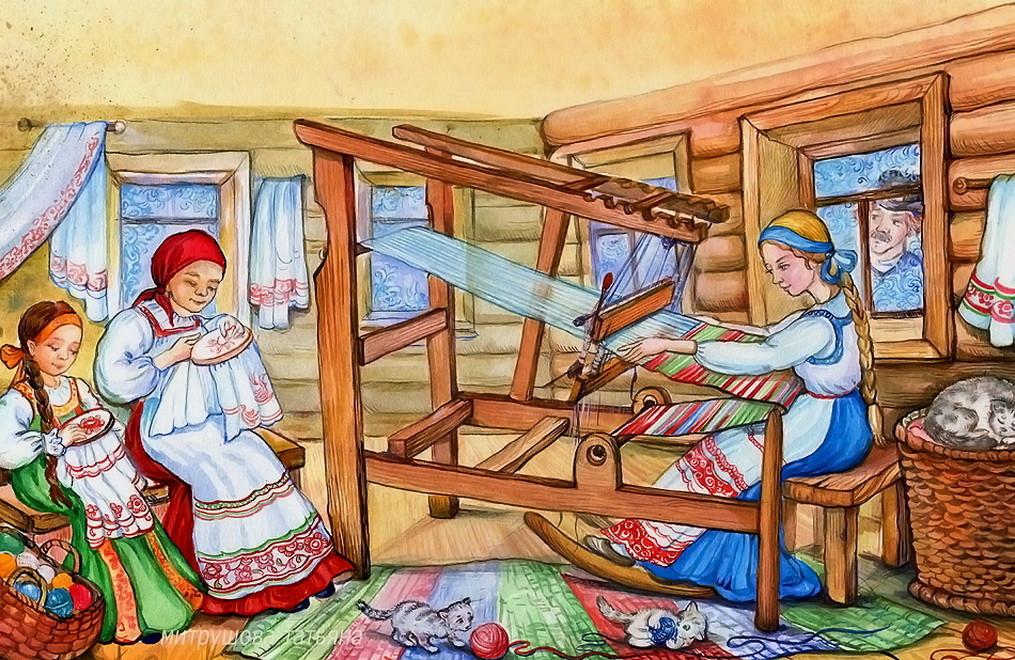 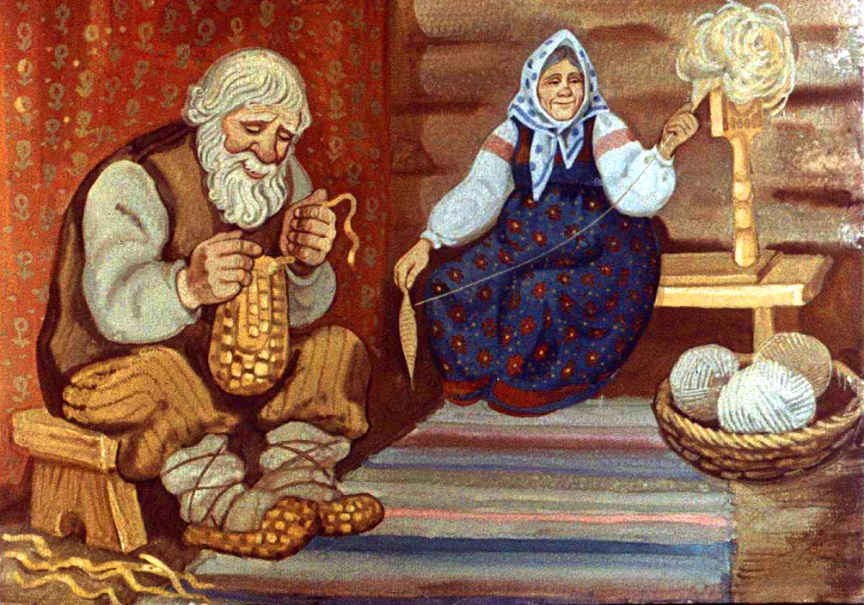 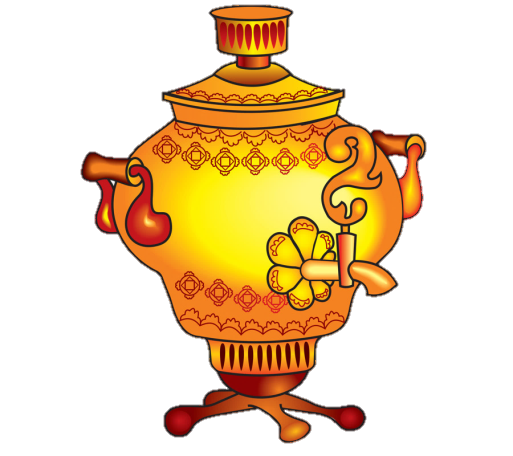 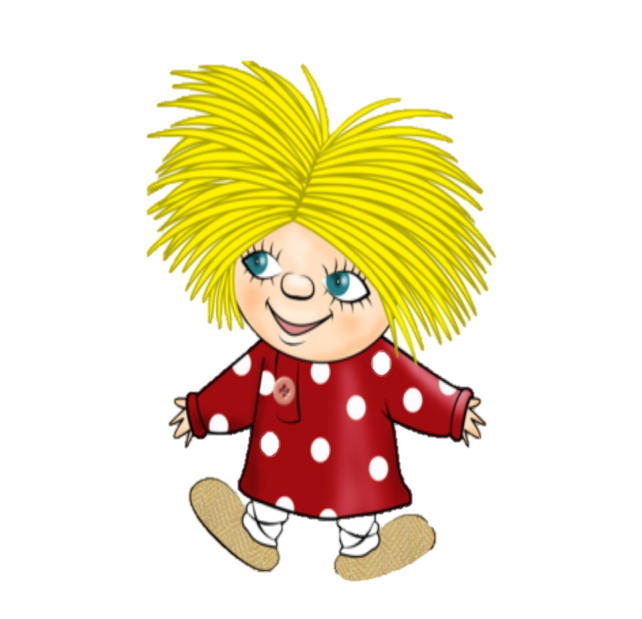 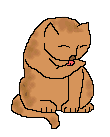 До свидания
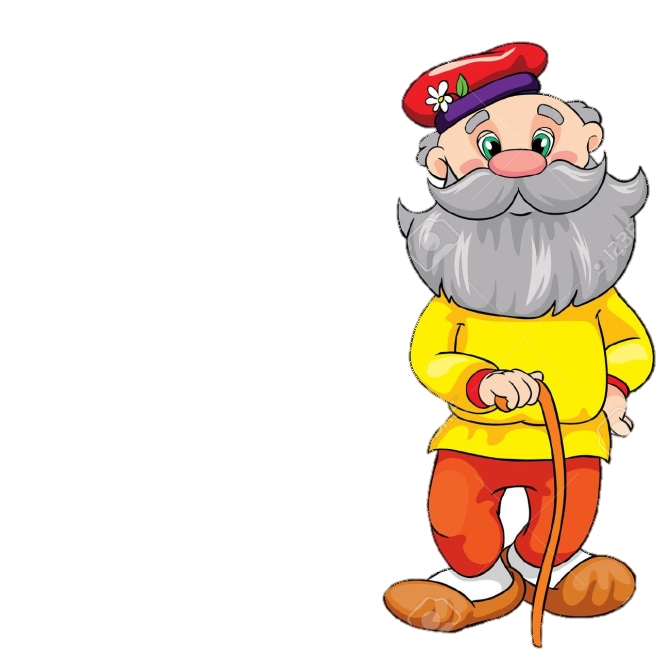 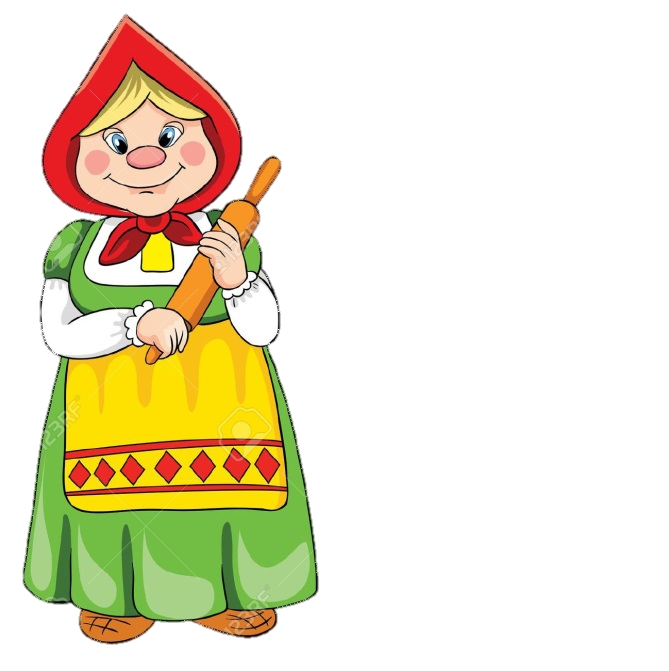